М.В.Ломоносов-великий сын России
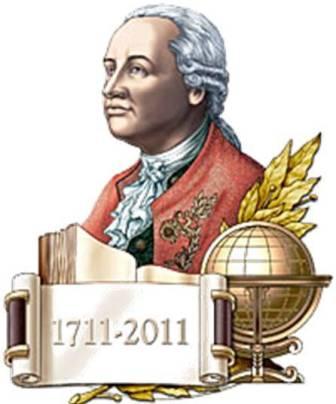 М.В.Ломоносов
История человечества знает много разносторонне  одаренных людей. И среди них на одно из первых мест надо поставить великого русского ученого
        Михаила Васильевича Ломоносова. 

Оптика и теплота, электричество и тяготение, метеорология и искусство, география и металлургия, история и химия, философия и литература, геология, биология и астрономия — вот те области, в которых Ломоносов оставил свои след.
Детство  Ломоносова
Родился в семье помора в дер. Денисовка (ныне - с. Ломоносово) Архангельской губернии. 
Крепок он был здоровьем. Очень скоро отец Василий Дорофеевич стал брать его с собой в море. Ходили они на отцовском корабле "Чайка" по Северной Двине, Белому морю и Ледовитому океану.
Путешествие в Москву:
В декабре 1730 из Холмогор в Москву отправлялся караван с рыбой. Ночью, когда в доме все спали, Ломоносов надел на себя две рубахи,  взял с собой подаренные ему соседом «Грамматику» и «Арифметику» и отправился вдогонку за караваном. На третий день он настиг его и упросил рыбаков разрешить идти вместе с ними. Через три недели Ломоносов был в Москве, где он не знал ни одного человека.
Прибыл в Москву, где учился в Славяно-греко-латинской академии, в Академическом университете в Санкт-Петербурге  и в Германии.

 С 1745 года - первый русский академик Петербургской АН, служит до конца своей жизни.

Основал при АН первую химическую лабораторию. 

В 1755 году по инициативе М.В. Ломоносова основан Московский университет. Добился того, чтобы принимали туда не только детей дворян, а всех сословий.
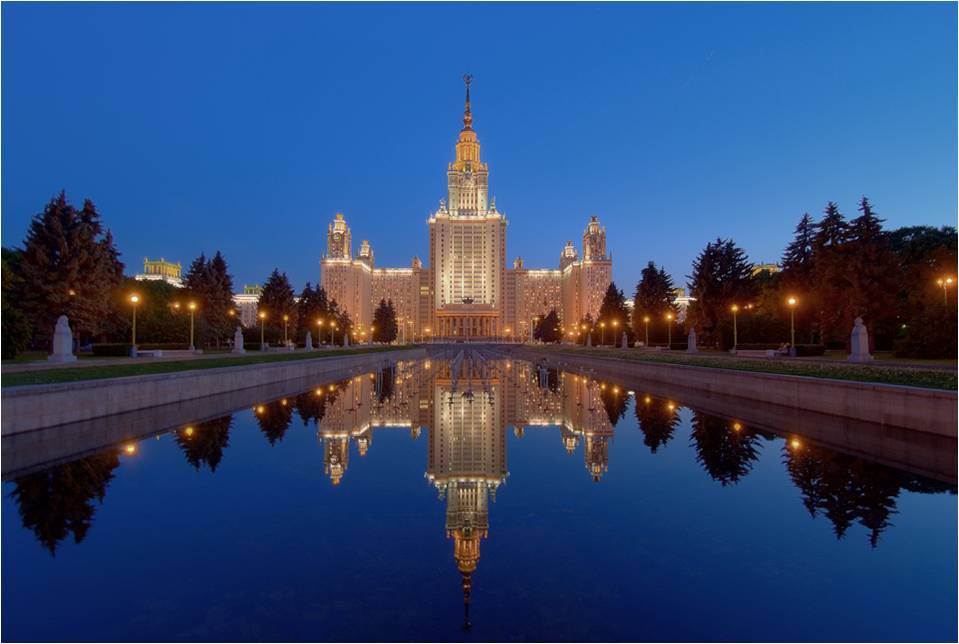 Заслуги Ломоносова
Любимая наука Ломоносова – химия. Он создал химическую лабораторию в Петербурге и открыл новый закон;
Занимаясь физикой, он раскрыл загадку грозы и северного сияния;
Он любил наблюдать за звездами, усовершенствовал телескоп;
Наблюдая за Венерой, установил, что у этой планеты есть атмосфера;
Он первый в мире географ-полярник;
Занимался историей древних славян, историей изготовления фарфора;
А сколько он сделал для совершенствования русского языка!
Сочинял стихи;
Возродил производство цветного стекла и сделал мозаичные картины ("Портрет Петра I", "Полтавская битва");
Открыл первый российский университет в Москве.
Открытия Ломоносова в химии
Дал верное определение науки химии
Открыл закон сохранения материи и движения
Разработал  атомно-кинетическую концепцию строения вещества.
Ломоносов  в  биологии :
Великого ученого интересовали также 
биологические науки: ботаника и 
зоология, особенно палеозоология, 
анатомия и физиология животных. Он 
любил живую природу, старательно ее 
изучал, заставлял служить человеку.  Ломоносов заботился о развитии 
рыбоводства.
Мозаика
Ломоносов возродил производство цветного стекла и создал  мозаичные картины «Портрет Петра I» и «Полтавская битва».

Ломоносов был избран членом Российской академии художеств (за мозаичные работы). Деятельность его получила международное признание: Ломоносов был избран почетным членом Шведской и Болонской АН.
Работы Ломоносова ,выполненные в мозаичной технике.
Вклад Ломоносова в литературу:
Ломоносов был не только великий учёный, но и лучший поэт своего времени. Гражданин-патриот Ломоносов ценил то искусство, которое служит пользе общества, народа. Он боролся за содержательность и идейность литературы. Сам Ломоносов в своей поэтической деятельности блестяще осуществил требования, которые он предъявлял к литературе и к поэту. 
 Писать стихи Ломоносов начал рано. Но его поэтическое творчество развилось и расцвело после возвращения из заграничной командировки. Он писал произведения самых различных жанров: оды, трагедии, лирические и сатирические стихотворения, басни, эпиграммы. Любимым его жанром "была ода".
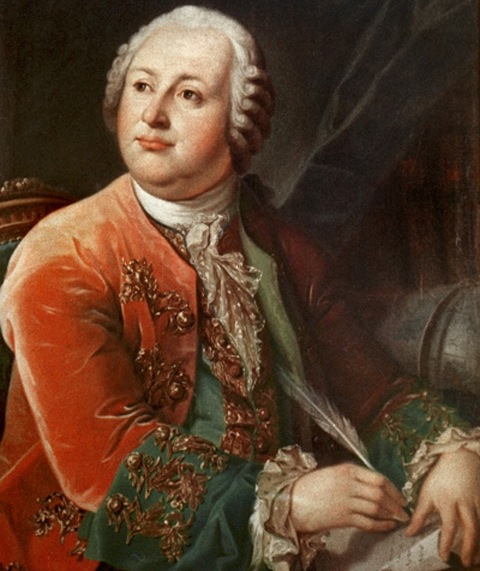 И как ученый, и как поэт Ломоносов все свои знания и силы отдал служению народу и родине. Вся его жизнь была полна неуставных творческих исканий и героической борьбы с врагами, всячески препятствовавшими его преобразовательной деятельности в области просвещения. В своих предсмертных записях Ломоносов, между прочим, пишет: «За то терплю, что стараюсь защитить труд Петра Великого, чтобы выучились россияне, чтобы показали свое достоинство…Я не тужу о смерти: пожил, потерпел и знаю, что обо мне дети отечества пожалеют… »
«Я знак бессмертия себе воздвигнулПревыше пирамид и крепче меди…»